Cybersecurity Working Group FY2022 EFCOG Annual Meeting
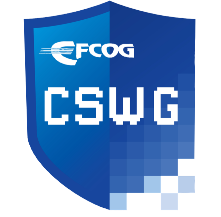 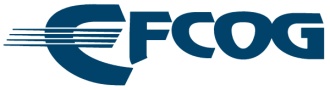 Bridgitte MaseBoston Government Services, LLC
Working Group Chair
June, 2022
Supporting EFCOG Strategic Initiatives
CSWG supports secure operations at DOE sites and DOE Headquarters.
CSWG aligns efforts with DOE cybersecurity strategic plan objectives.
CSWG continues to facilitate secure and effective on-site, remote, and hybrid work capabilities, reduce risks, and to support effective incident response with increasing threats.
CSWG continues to collaborate and share lessons learned and best practices to support secure operations.
CSWG leverages expertise and experience of contractor community to address cyber challenges, and improve risk management, and enhance cyber resilience
2
FY22 Key Achievements
Conducted the 2nd Annual Cybersecurity Working Group Virtual Conference to align with Cybersecurity Awareness Month (3 days)
198 Attendees spanning DOE, Project Sites, all National Laboratories represented, Industry, Corporate personnel, and multiple other agencies.
Maintained collaborative capabilities after the conference ended with a secure GCC High Cloud environment.
Provided training resulting in multiple CEUs for attendees to help retain industry certifications, including a Cybersecurity Escape Room
3
FY22 Key Achievements (continued)
Continue to develop best practices
Established a standard set of recommended cybersecurity metrics for sites to utilize and to provide for site management in order to improve visibility of current cybersecurity risk profiles
Enhance awareness of Cybersecurity Score Card
Presented at DOE CyberCon 22’ on key topics
Cybersecurity Center of Excellence 
Building the Future Cyber Workforce: STEM Education
Risk Management and Compliance
4
FY22 Key Achievements (continued)
Initiated the Cybersecurity Center of Excellence project to address critical cybersecurity needs, leverage capabilities across sites, and better identify training needs
Charter: Completed in March
Phase 1 site established in development environment for review and approval: Completed in June
Communicate to broader Contractor Community: Completed in June
Phase 1 Launch: Scheduled for August
5
FY22 Key Achievements (continued)
Ransomware exercise planning with LANL as target site: currently underway to be executed June 29
Wrote the exercise plan
Facilitating key components of the plan
Collaborating with Federal and Contractor staff
Exercise focuses on the following:
Evaluate the decision-making process
Evaluate the risk management process
Examine financial impacts and responsibilities
Examine the escalation process
Evaluate communication and cross-communication activities
Ultimately, implement recommended best practices.
6
FY22 Key Achievements (continued)
Supporting efforts to address Executive Order 14028 focused on improving critical infrastructure cybersecurity – initiatives include:
removing barriers to threat information sharing between government and the private sector
Modernize & implement stronger cybersecurity standards
improve software supply chain security
establish a cybersecurity safety review board
create a standard playbook for cyber incident response
improve detection of cybersecurity incidents
improve investigation and remediation efforts
7
Accomplishments Dashboard Aligned with FY22 Work Plan
Complete or On Target
Off Target
Slightly Delayed
Accomplishments Dashboard Aligned with FY22 Work Plan
Complete or On Target
Off Target
Slightly Delayed
Accomplishments Dashboard Aligned with FY22 Work Plan
Complete or On Target
Off Target
Slightly Delayed
Accomplishments Dashboard Aligned with FY22 Work Plan
Complete or On Target
Off Target
Slightly Delayed
FY 2023 Upcoming Focus Areas and Planned Achievements
Continue launching subgroups, evaluating key topics, establishing best practices
Enhance collaboration with other EFCOG Working Groups
Conduct the next Annual CSWG Workshop
Increase cybersecurity education & awareness
Launch any follow-on workshops/exercises related to the Ransomware event
Finalize Phase 1 launch of the Cybersecurity Center of Excellence and plan enhancements for Phase 2
Focus on the framework for aligning cyber with safety & QA
Evaluate common tools in use to support cyber requirements for compliance and pros/cons for supply chain security
12